Семинар: «Обеспечение качественной подготовки к ГИА-9 и ЕГЭ по информатике»
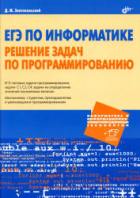 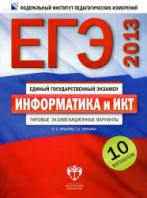 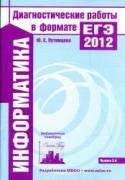 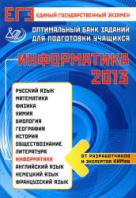 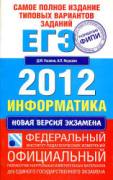 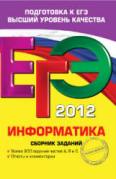 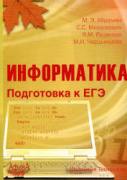 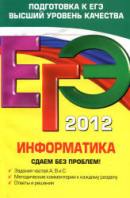 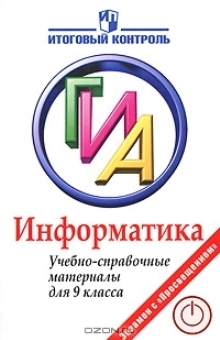 Подготовка к ЕГЭ – тяжелый труд, результат будет прямо пропорционален времени, потраченному на активную подготовку к экзамену.
Изменения  в  2013 году
принципиальных изменений нет
Одно задание с кратким ответом по теме «Кодирование текстовой информации» заменено на задание по теме «Рекурсивные алгоритмы» раздела «Элементы теории алгоритмов».

2.Немного изменена последовательность заданий во второй части работы.
Статистика ЕГЭ
информатика – 1,4 тыс. человек, что на 100 человек больше, чем в прошлом году
Кол-во 100-балльников: 2 чел. (в 2011 – 0)
4 участника ЕГЭ были удалены с экзаменов за пользование средствами связи
Средний балл по РО
2013
Средний балл по РО
Средний балл по РО
Планы на будущее
Компьютерный  ЕГЭ
Созданию специальных центров по приему ЕГЭ.
«Мы будем делать все, чтобы отделить экзамен от системы школьного образования. Принимать экзамен должны люди, не работающие в школе»
Дмитрий Ливанов, 
министр образования и науки РФ